View Change Protocols and Consensus
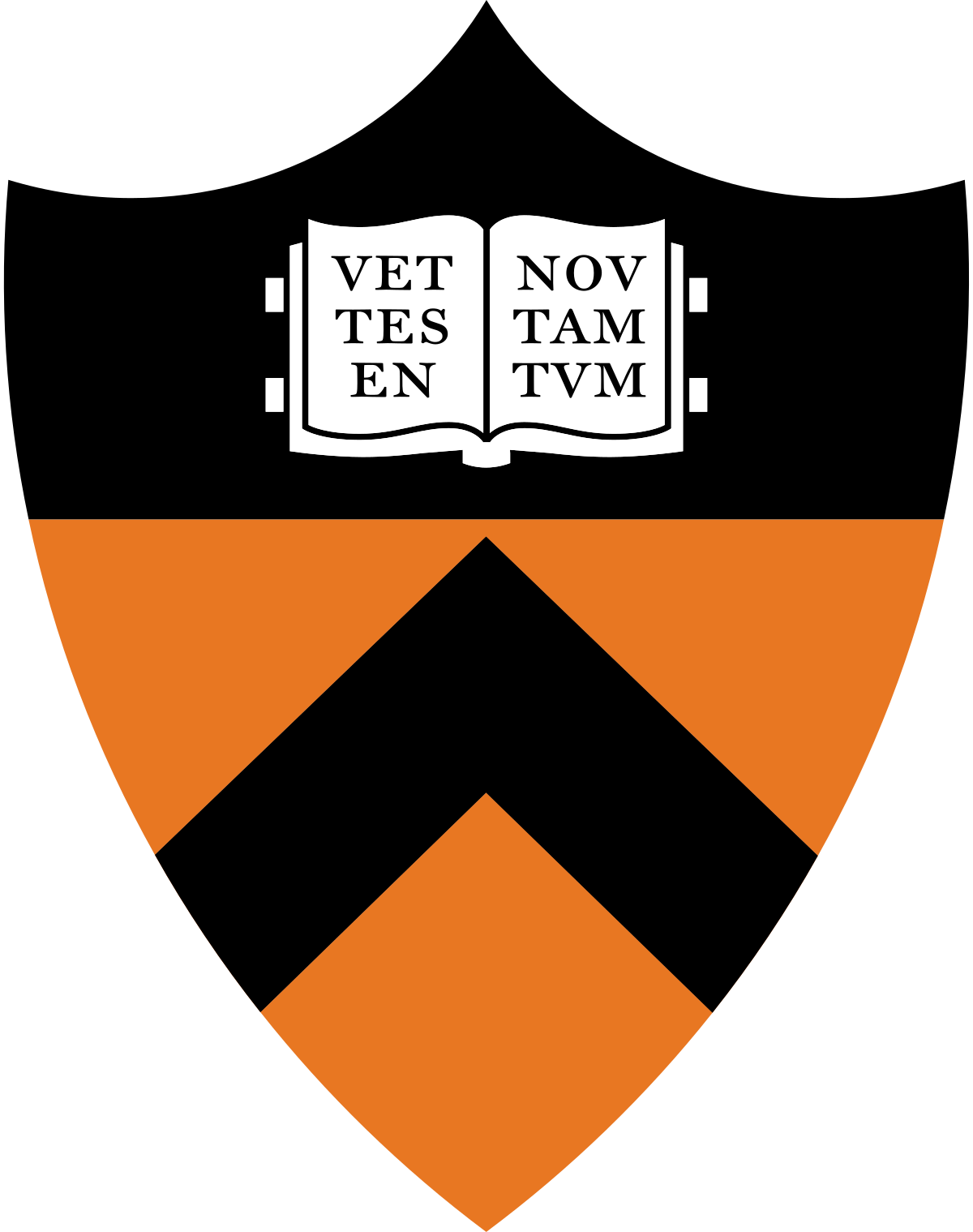 COS 418: Distributed Systems
Lecture 11
Mike Freedman
Today
View changes in primary-backup replication

Consensus
2
Review: Primary-Backup Replication
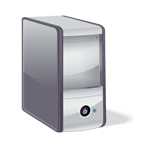 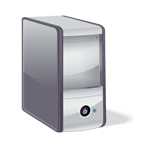 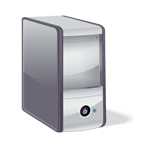 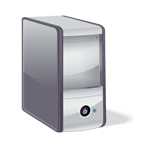 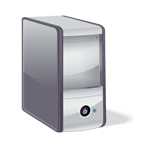 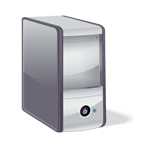 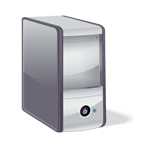 Clients
shl
LoggingModule
StateMachine
Logging
Module
StateMachine
add
add
jmp
jmp
mov
mov
shl
shl
Servers
Log
Log
Nominate one replica primary
Clients send all requests to primary
Primary orders clients’ requests
3
From Two to Many Replicas
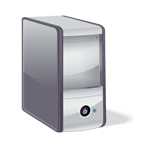 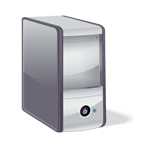 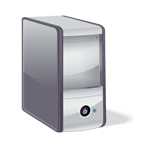 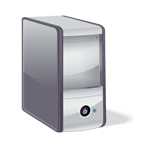 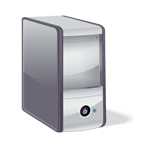 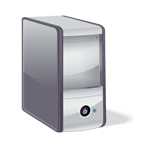 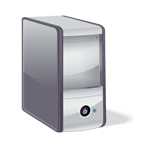 Clients
shl
Logging
Module
StateMachine
LoggingModule
StateMachine
Logging
Module
StateMachine
add
add
add
jmp
jmp
jmp
mov
mov
mov
shl
shl
shl
Servers
Log
Log
Log
Last time: Primary-Backup case study

Today: State Machine Replication with many replicas
Survive more failures
4
With multiple replicas, don’t need to wait for all…
Viewstamped Replication:
State Machine Replication for any number of replicas
Replica group: Group of 2f + 1 replicas
Protocol can tolerate f replica crashes

Assumptions
Handles crash failures only:  Replicas fail only by completely stopping
Unreliable network: Messages might be lost, duplicated, delayed, or delivered out-of-order
5
Replica State
configuration: identities of all 2f + 1 replicas

In-memory log with clients’ requests in assigned order
⟨op1, args1⟩
⟨op2, args2⟩
⟨op3, args3⟩
⟨op4, args4⟩
6
Normal Operation
(f = 1)
Reply
Request
Prepare
PrepareOK
Client
Execute
A (Primary)
B
C
Time 
Primary adds request to end of its log
Replicas add requests to their logs in primary’s log order
Primary waits for f PrepareOKs  request is committed
7
[Speaker Notes: Discuss why f instead of 2f here provides the fault tolerance!]
Normal Operation: Key Points
(f = 1)
Reply
Request
Prepare
PrepareOK
Client
Execute
A (Primary)
B
C
Time 
Protocol provides state machine replication
On execute, primary knows request in f + 1 = 2 nodes’ logs
Even if f = 1 then crash, ≥ 1 retains request in log
8
Piggybacked Commits
(f = 1)
Reply
Request
Prepare
PrepareOK
Client
Execute
+Commit previous
A (Primary)
B
C
Time 
Previous Request’s commit piggybacked on current Prepare
No client Request after a timeout period?
Primary sends Commit message to all backups
9
The Need For a View Change
So far: Works for f failed backup replicas
But what if the f failures include a failed primary?
All clients’ requests go to the failed primary
System halts despite merely f failures
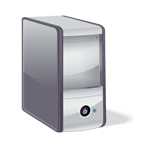 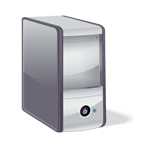 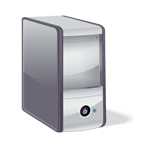 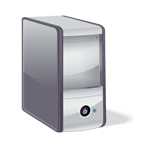 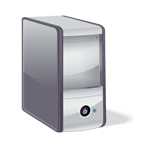 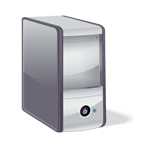 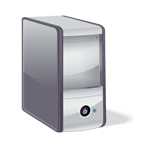 10
Views
Let different replicas assume role of primary over time
System moves through a sequence of views
View = (view number, primary id, backup id, ...)
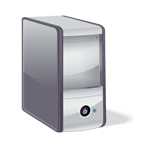 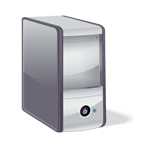 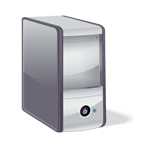 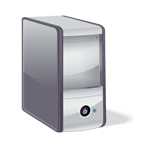 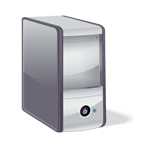 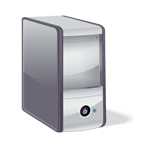 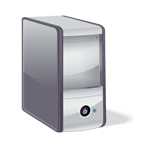 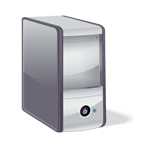 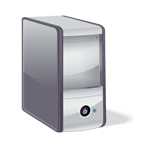 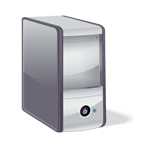 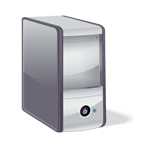 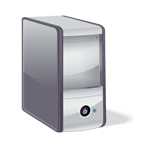 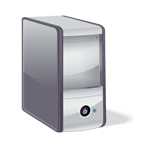 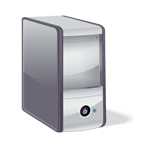 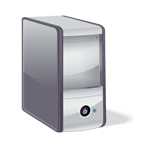 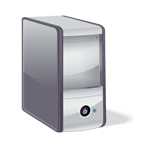 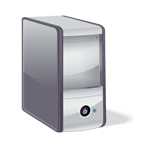 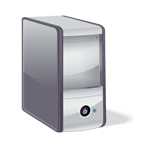 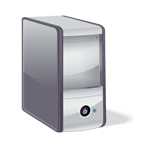 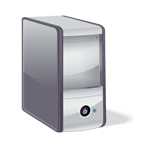 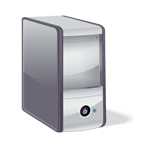 View #3
P
P
P
View #1
View #2
11
Correctly Changing Views
View changes happen locally at each replica
Old primary executes requests in the old view, new primary executes requests in the new view
Want to ensure state machine replication
So correctness condition: Executed requests
Survive in the new view
Retain the same order in the new view
12
How do they agree on the new primary?What if both backup nodes attempt to become the new primary simultaneously?
Consensus
Definition:
A general agreement about something 
An idea or opinion that is shared by all the people in a group
Consensus Used in Systems
Group of servers attempting:
Make sure all servers in group receive the same updates in the same order as each other 
Maintain own lists (views) on who is a current member of the group, and update lists when somebody leaves/fails 
Elect a leader in group, and inform everybody
Ensure mutually exclusive (one process at a time only) access to a critical resource like a file
15
Consensus
Given a set of processors, each with an initial value:
Termination:  All non-faulty processes eventually decide on a value
Agreement:  All processes that decide do so on the same value 
Validity:  Value decided must have proposed by some process
Safety vs. Liveness Properties
Safety (bad things never happen)



Liveness (good things eventually happen)
Paxos
Safety (bad things never happen)
Only a single value is chosen
Only chosen values are learned by processes 
Only a proposed value can be chosen
Liveness (good things eventually happen)
Some proposed value eventually chosen if fewer than half of processes fail
If value is chosen, a process eventually learns it
agreement
validity
termination
Paxos’s Safety and Liveness
Paxos is always safe

Paxos is very often live  (but not always, more later)
Roles of a Process
Three conceptual roles
Proposers propose values
Acceptors accept values, where value is chosen if majority accept
Learners learn the outcome (chosen value)

In reality, a process can play any/all roles
20
Strawmen
3 proposers, 1 acceptor
Acceptor accepts first value received
No liveness with single failure
3 proposers, 3 acceptors
Accept first value received, acceptors choose common value known by majority
But no such majority is guaranteed
21
[Speaker Notes: No liveness w/ 1 failure -> need multiple acceptorsNo majority guaranteed -> need acceptors to be capable of accepting multiple values]
Paxos
Each acceptor accepts multiple proposals
Hopefully one of multiple accepted proposals will have a majority vote (and we determine that)
If not, rinse and repeat (more on this)

How do we select among multiple proposals?
Ordering: proposal is tuple (proposal #, value) = (n, v)
Proposal # strictly increasing, globally unique
Globally unique?
Trick: set low-order bits to proposer’s ID
22
Paxos Protocol Overview
Proposers:
Choose a proposal number n
Ask acceptors if any accepted proposals with na < n
If existing proposal va returned, propose same value (n, va)
Otherwise, propose own value (n, v)
Note altruism: goal is to reach consensus, not “win”

Accepters try to accept value with highest proposal n
Learners are passive and wait for the outcome
23
Paxos Phase 1
Proposer:
Choose proposal n,    send <prepare, n> to acceptors
Acceptors:
If n > nh
nh = n     ← promise not to accept
		any new proposals n’ < n
If no prior proposal accepted
Reply < promise, n, Ø >
Else 
Reply < promise, n, (na , va)  >
Else
Reply < prepare-failed >
24
Paxos Phase 2
Proposer:
If receive promise from majority of acceptors, 
Determine va returned with highest na, if exists
Send  <accept, (n, va || v)>  to acceptors

Acceptors:
Upon receiving (n, v),  if n ≥ nh,
Accept proposal and notify learner(s)
na = nh = n
va = v
25
Paxos Phase 3
Learners need to know which value chosen
Approach #1
Each acceptor notifies all learners
More expensive
Approach #2
Elect a “distinguished learner”
Acceptors notify elected learner, which informs others
Failure-prone
26
Paxos:  Well-behaved Run
1
1
1
1
1
2
2
2
decide 
v1
<accept, 
(1,v1)>
.
.
.
.
.
.
.
.
.
<prepare, 1>
<promise, 1>
n
n
n
<accepted, (1 ,v1)>
27
Paxos is Safe
Intuition:  if proposal with value v chosen, then every higher-numbered proposal issued by any proposer has value v.
Majority of acceptors accept (n, v): 
v is chosen
Next prepare request with proposal n+1
28
Often, but not always, live
Process 1
Process 0
Completes phase 1 with proposal n0
Starts and completes phase 1 with proposal n1 > n0
Performs phase 2, acceptors reject
Restarts and completes phase 1 with proposal n2 > n1
Performs phase 2, acceptors reject
… can go on indefinitely …
29
Paxos Summary
Described for a single round of consensus
Proposer, Acceptors, Learners
Often implemented with nodes playing all roles
Always safe:  Quorum intersection
Very often live
Acceptors accept multiple values
But only one value is ultimately chosen
Once a value is accepted by a majority it is chosen
Flavors of Paxos
Terminology is a mess
Paxos loosely and confusingly defined…

We’ll stick with
Basic Paxos
Multi-Paxos
[Speaker Notes: The terminology around Paxos is a mess:
Phase 1, Phase 2, Phase 3
Prepare, Accept, Learn
Prepare, Accept, Commit
1-phase paxos, 2-phase paxos,…

We’ll stick with this]
Flavors of Paxos: Basic Paxos
Run the full protocol each time
e.g., for each slot in the command log

Takes 2 rounds until a value is chosen
Flavors of Paxos: Multi-Paxos
Elect a leader and have them run 2nd phase directly
e.g., for each slot in the command log
Leader election uses Basic Paxos

Takes 1 round until a value is chosen
Faster than Basic Paxos

Used extensively in practice!
RAFT is similar to Multi Paxos
[Speaker Notes: Very similar to Viewstamped Replication, invented concurrently]